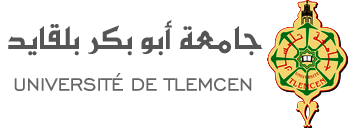 Département d’Informatique
3ème année Licence
Problèmes de satisfaction de contraintes
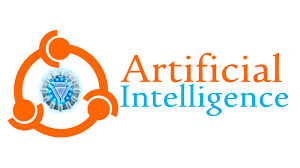 Mme Asma SARI née AMRAOUI
amraoui.asma@gmail.com
Année universitaire: 2022 - 2023
Sommaire
Définition d’un CSP
Modélisation d’un CSP
Résolution d’un CSP
Introduction
La satisfaction de contraintes est une discipline purement algorithmique issue de la programmation logique et de l’intelligence artificielle et apparue à la fin des années 1970. 
Beaucoup de problèmes algorithmiques de décision peuvent être reformulés en tant que problèmes de satisfaction de contraintes.
Exemples
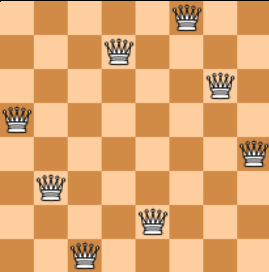 Placer n reines sur un échiquier n x n tel que deux reines ne soient pas en prises
N reines
Exemples
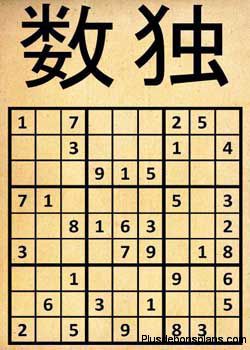 Sudoku
Exemples
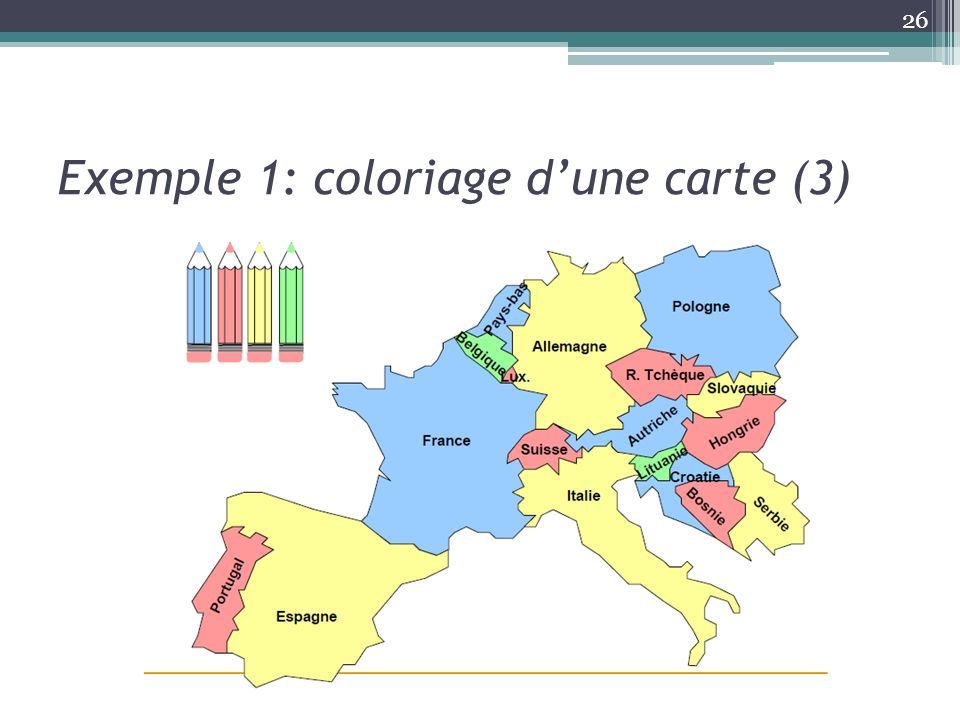 Coloriage d’une carte
Problème de Satisfaction de Contraintes (PSC)
Constraint Satisfaction Problem (CSP)
Ensemble des problèmes, définis par des contraintes, et consistant à chercher une solution les respectant.
Problème de Satisfaction de Contraintes
Un CSP P = (X, D, C) est défini par :
des variables : X = { X1, X2 … Xn }  
des domaines : D = { D1, D2 … Dn } , Xi prend ses valeurs dans l ’ensemble fini discret Di
des contraintes : C = { C1, C2 … Cm },  
	la contrainte Ci est une relation Ri définie sur un sous ensemble de variables
Contrainte
Une contrainte est une relation logique établie entre différentes variables, chacune prenant sa valeur dans un ensemble qui lui est propre, appelé domaine. 
Une contrainte est déclarative et relationnelle puisqu’elle définit une relation entre les variables sans spécifier de procédure opérationnelle pour assurer cette relation.
L'ordre dans lequel sont posées les contraintes n'est pas significatif : la seule chose importante à la fin est que toutes les contraintes soient satisfaites
Modélisation d’un CSP
Identifier les variables : les inconnues
 Identifier les domaines de valeur de ces variables 
 Identifier les contraintes 

Un même problème peut généralement être modélisé par différents CSP.
 Efficacité : taille de l’espace de recherche de solutions
Modélisation d’un CSPColoriage des nœuds d’un graphe
Quelle est le nombre minimal de couleur tel que deux nœuds adjacents reçoivent des couleurs différentes?
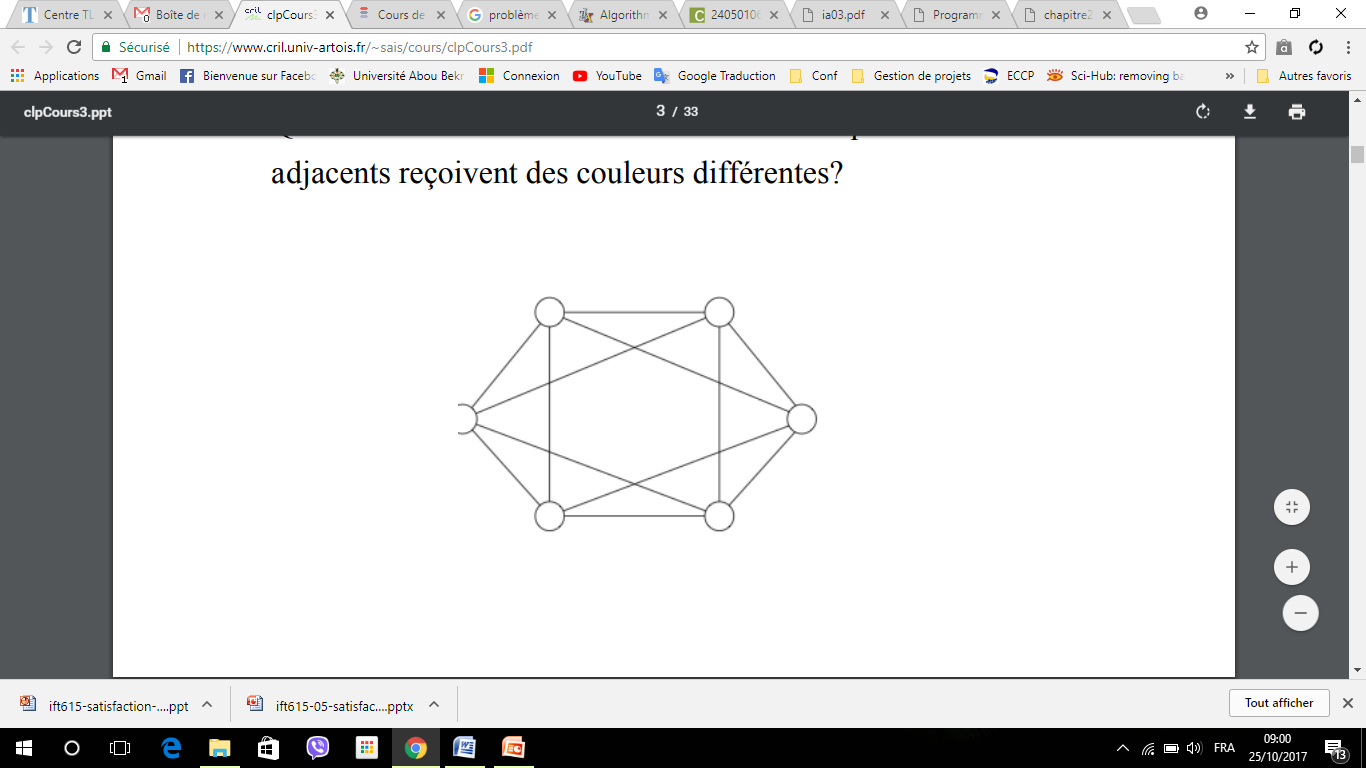 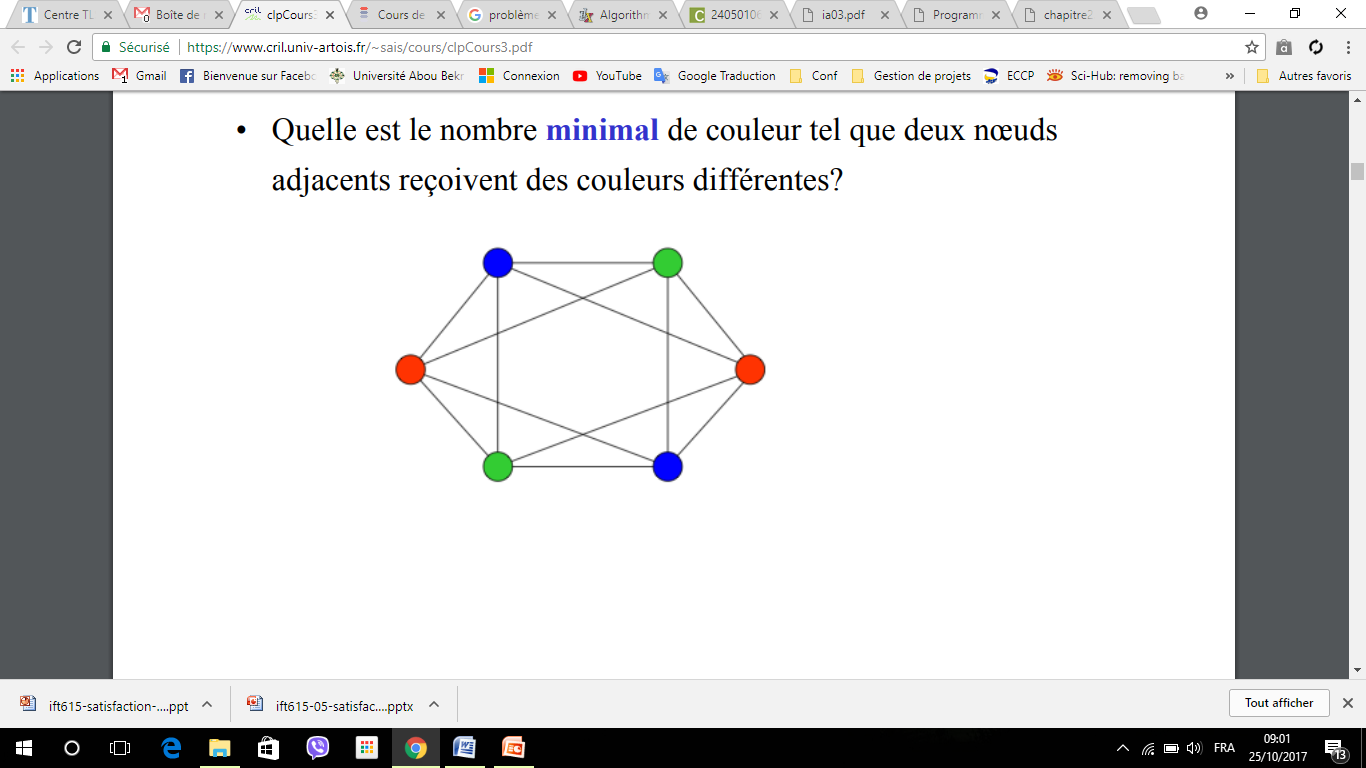 Modélisation d’un CSPColoriage des nœuds d’un graphe
Il y a 6 nœuds, donc un maximum de 6 couleurs
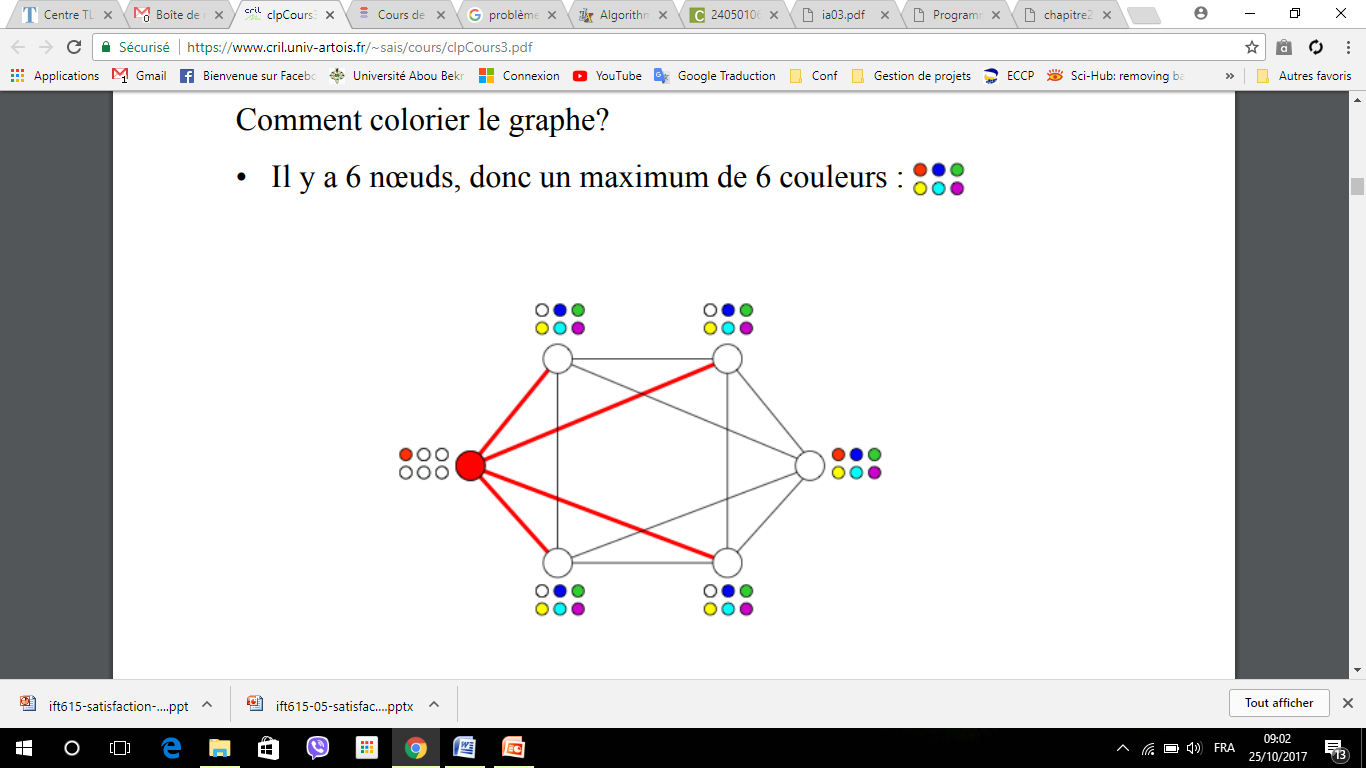 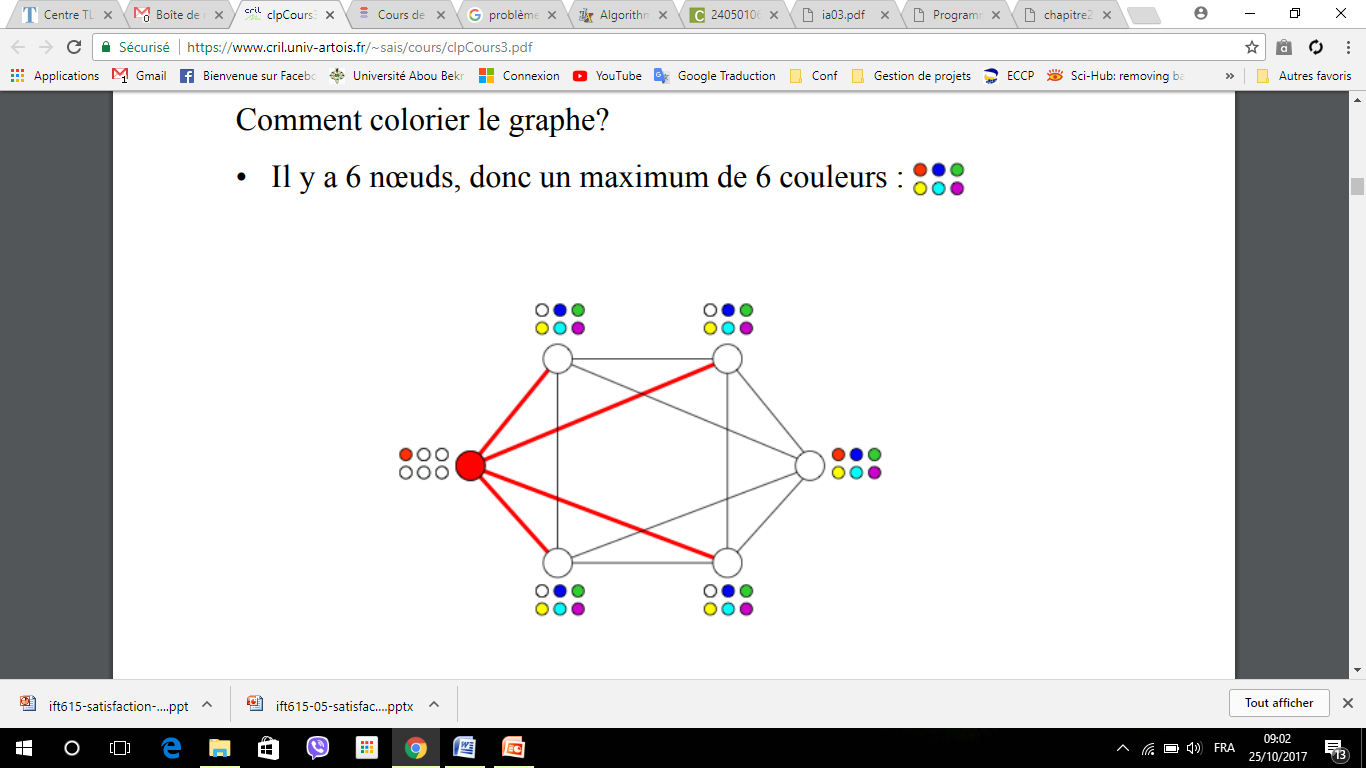 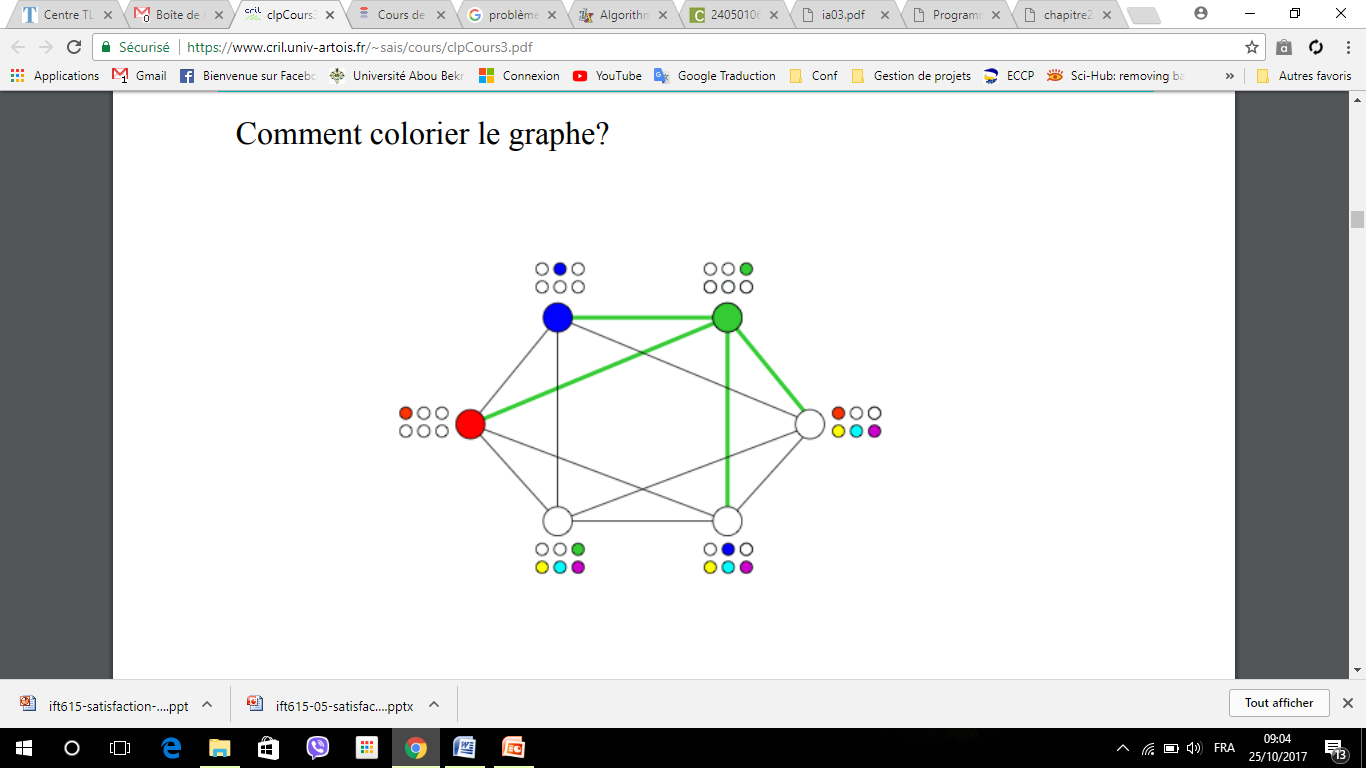 Modélisation d’un CSPColoriage des nœuds d’un graphe
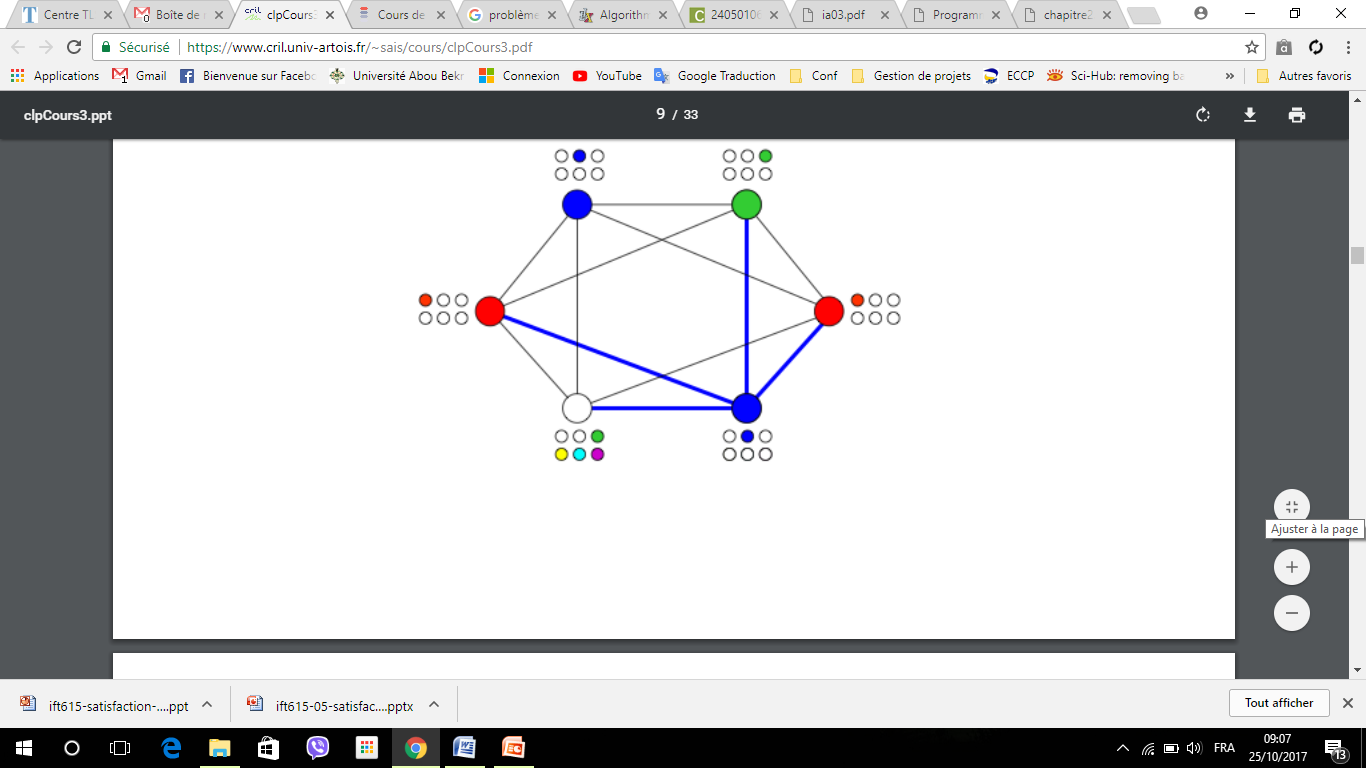 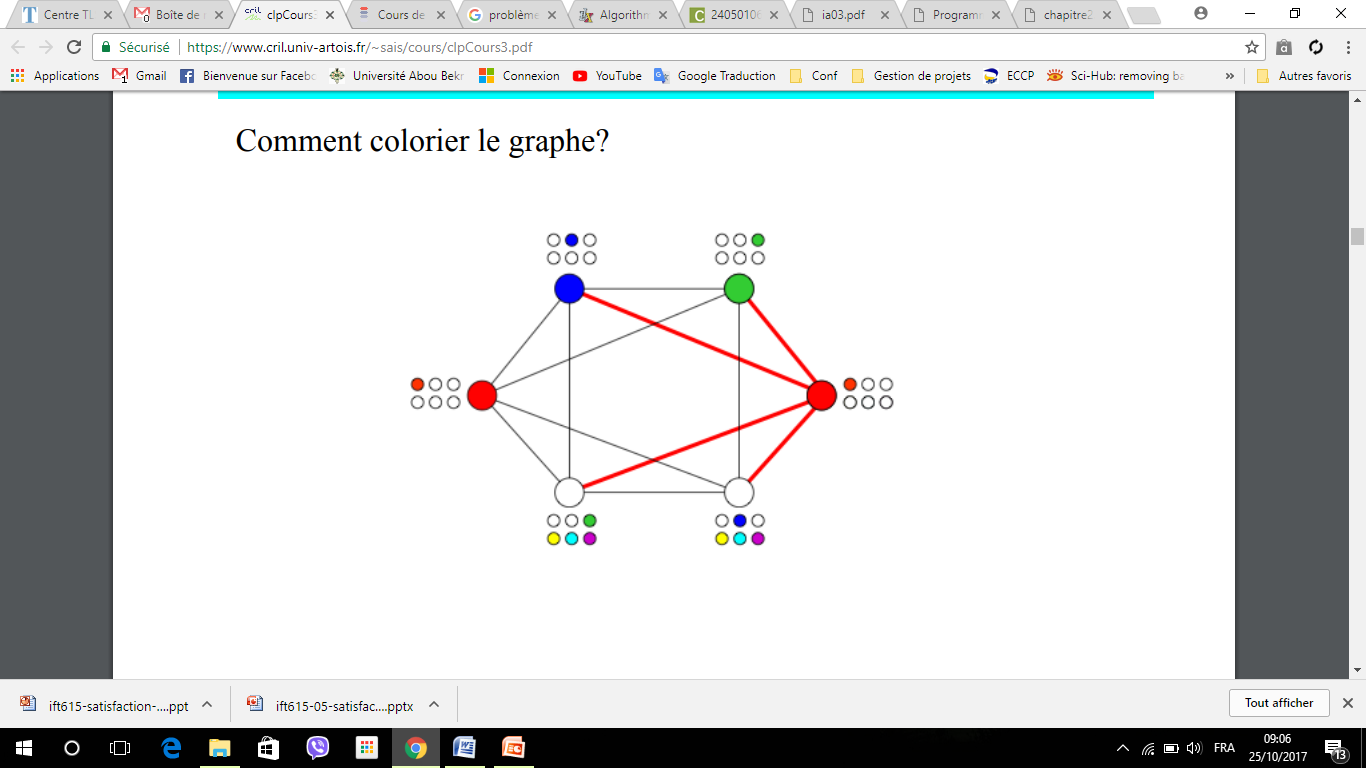 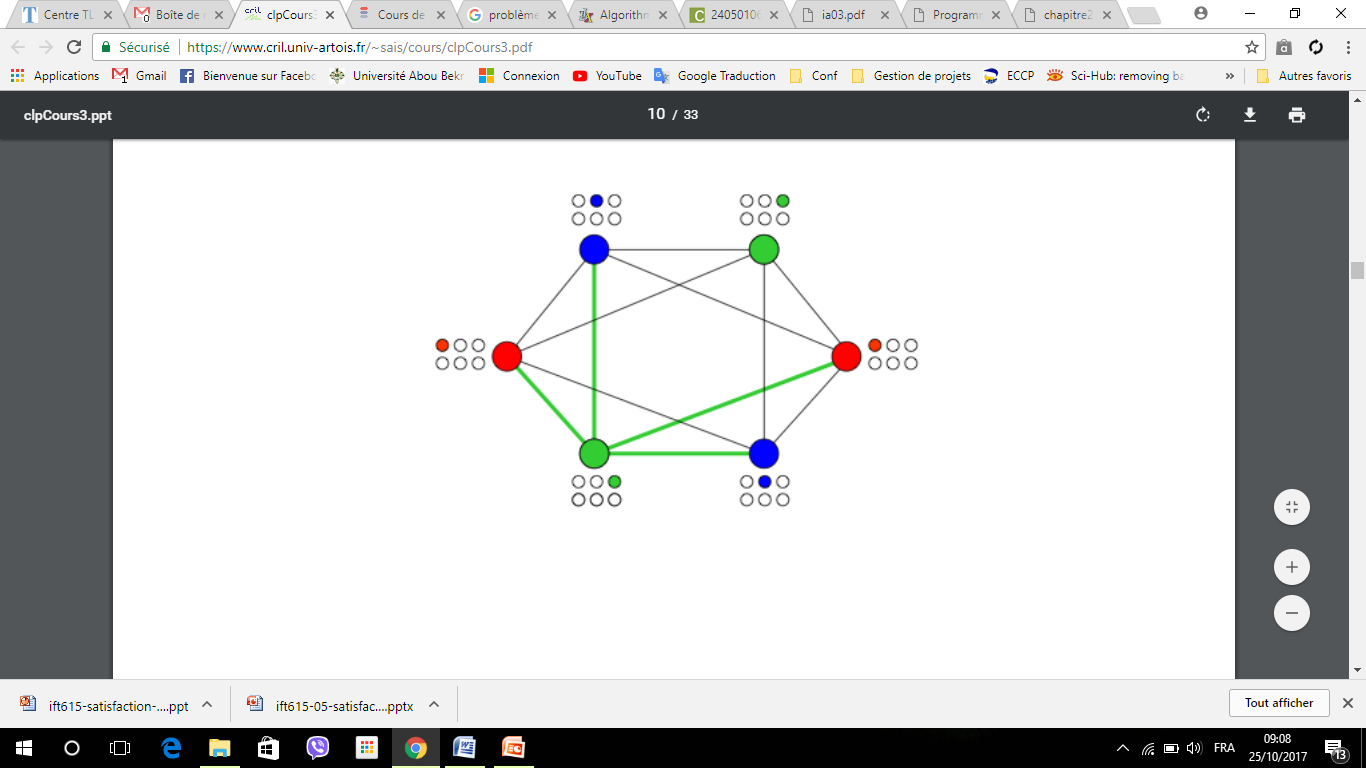 Modélisation d’un CSPColoriage des nœuds d’un graphe
Etape 1 :  Identifier les variables
	Donner à chaque nœud un nom : 
A, B, C, D, E, F. 
Etape 2 : Identifier les domaines
	Initialement tous les nœuds peuvent être {rouge, bleu, vert, jaune, blue ciel, violet}
Etape 3 : Identifier les contraintes
	Déclarer que deux nœuds adjacents ne peuvent prendre la même couleur
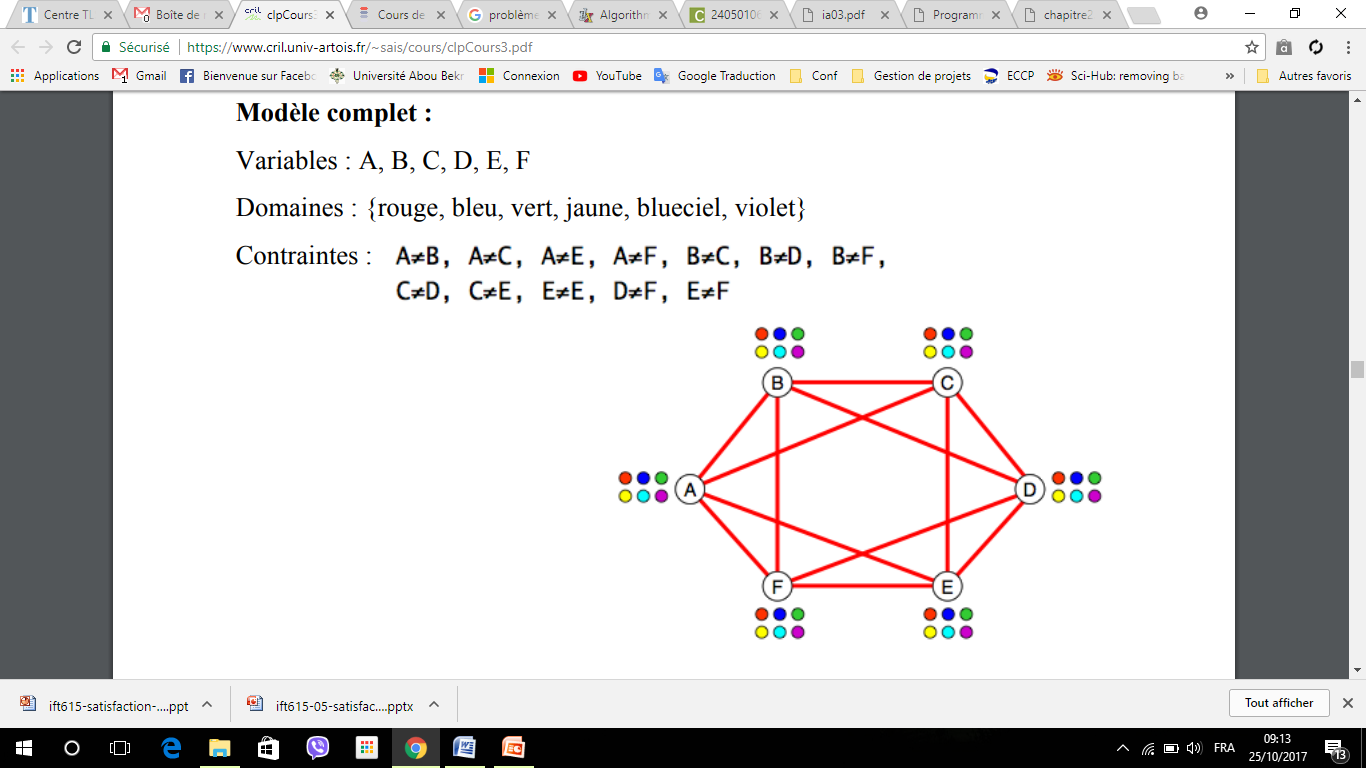 Modélisation d’un CSPColoriage des nœuds d’un graphe
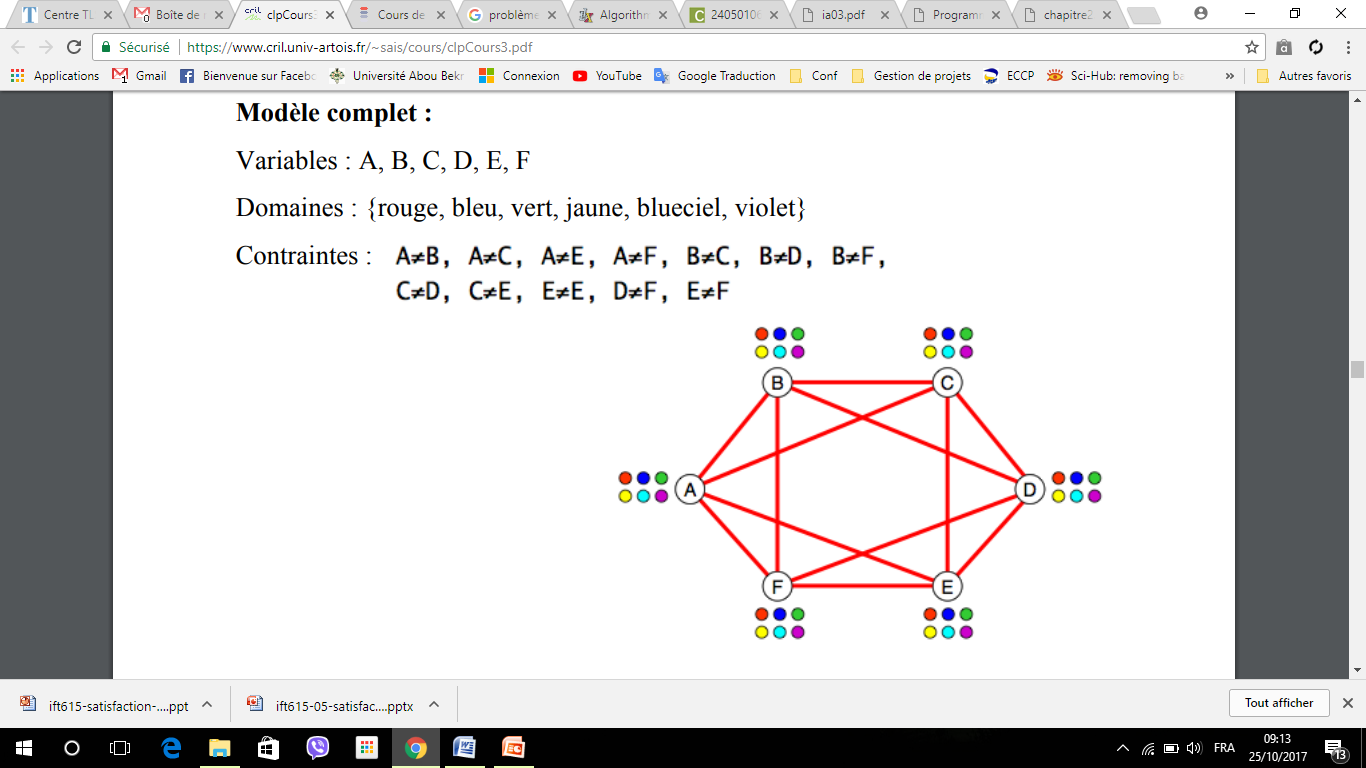 Résolution de CSP
La résolution de CSP est généralement combinatoire dans le sens où il faut envisager un très grand nombre de combinaisons avant d'en trouver une qui satisfasse toutes les contraintes.
Bien souvent, la puissance de calcul des ordinateurs ne suffit pas pour examiner toutes les combinaisons possibles en un temps acceptable, et il est nécessaire d'introduire des raisonnements et des heuristiques.
Algorithmes de résolution d’un CSP
Recherche systématique 
genere et teste (GET) 
simple retour arrière (SRA) ou (backtracking (BT)) 
Techniques de filtrage 
consistance de nœud (NC), d’arc (AC), de chemin (PC) · · ·
 Techniques de propagation de contraintes 
forward checking (FC) 
look ahead (LH) 
Techniques basées sur l’ordre des variables et des valeurs 
heuristiques
Approche Génère Et Teste
C’est une méthode naïve de résolution de problèmes .
Consiste à générer et tester tous les ordres possibles.

Chaque combinaison de variables et de valeurs est systématiquement générée et testée pour voir si elle satisfait toutes les contraintes du problème. 
La première combinaison satisfaisant toutes les contraintes est alors la solution du CSP.
Approche Génère Et Teste
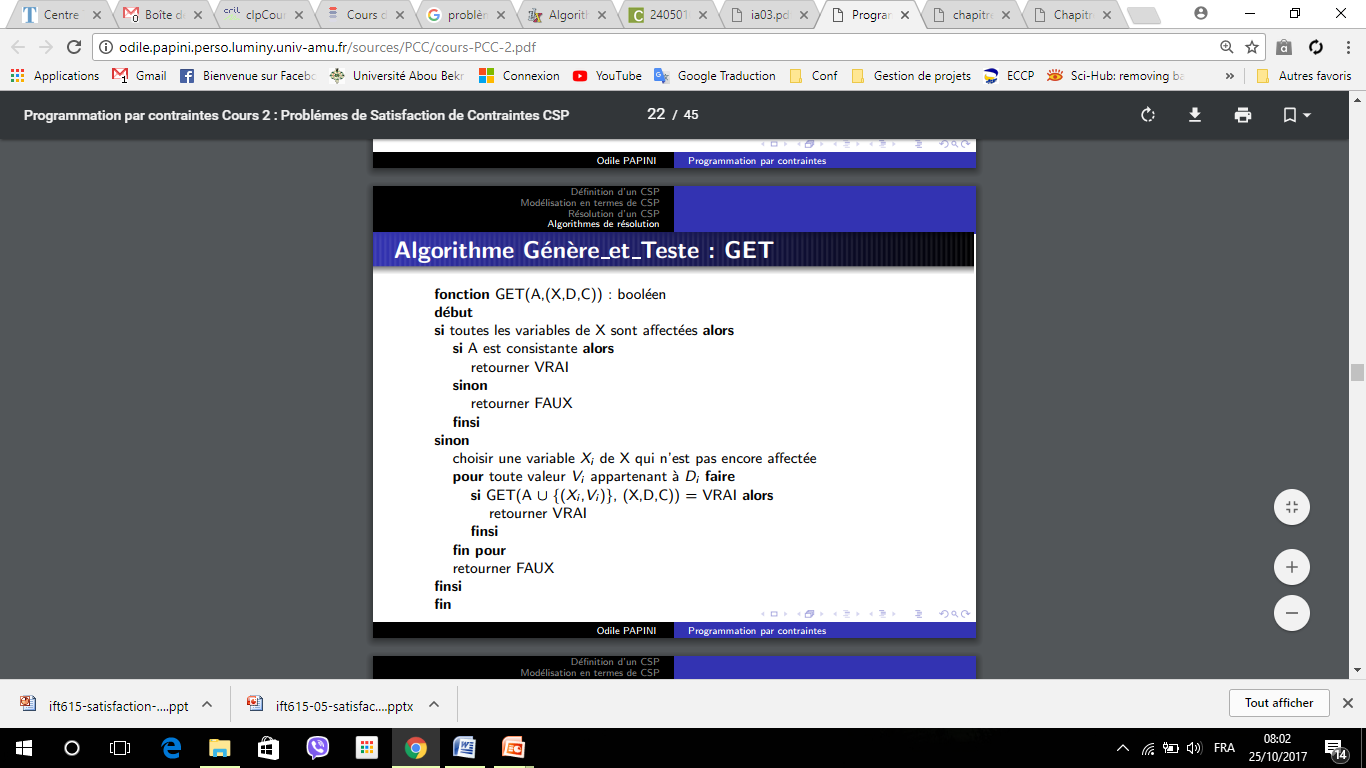 Approche Génère Et Teste
Inconvénients:
Résoudre un problème de cette manière devient rapidement impossible lorsque la taille des problèmes augmente.
Approche Simple retour arrière Backtraking (BT)
Le retour en arrière est l'action de retourner vers une variable précédant la variable courante dans la sous-séquence d'instanciation, de modifier la valeur affectée à celle-ci et de poursuivre la résolution par la suite. 

L'algorithme de BT est donc un algorithme à deux phases. 
Premièrement, une phase permettant d'avancer vers une prochaine variable à instancier et permettant d'étendre la sous-séquence et, 
Deuxièmement, une phase de retour en arrière consistant à choisir la variable vers laquelle sera fait le retour en arrière dans la sous-séquence.
Approche Simple retour arrière Backtraking (BT)
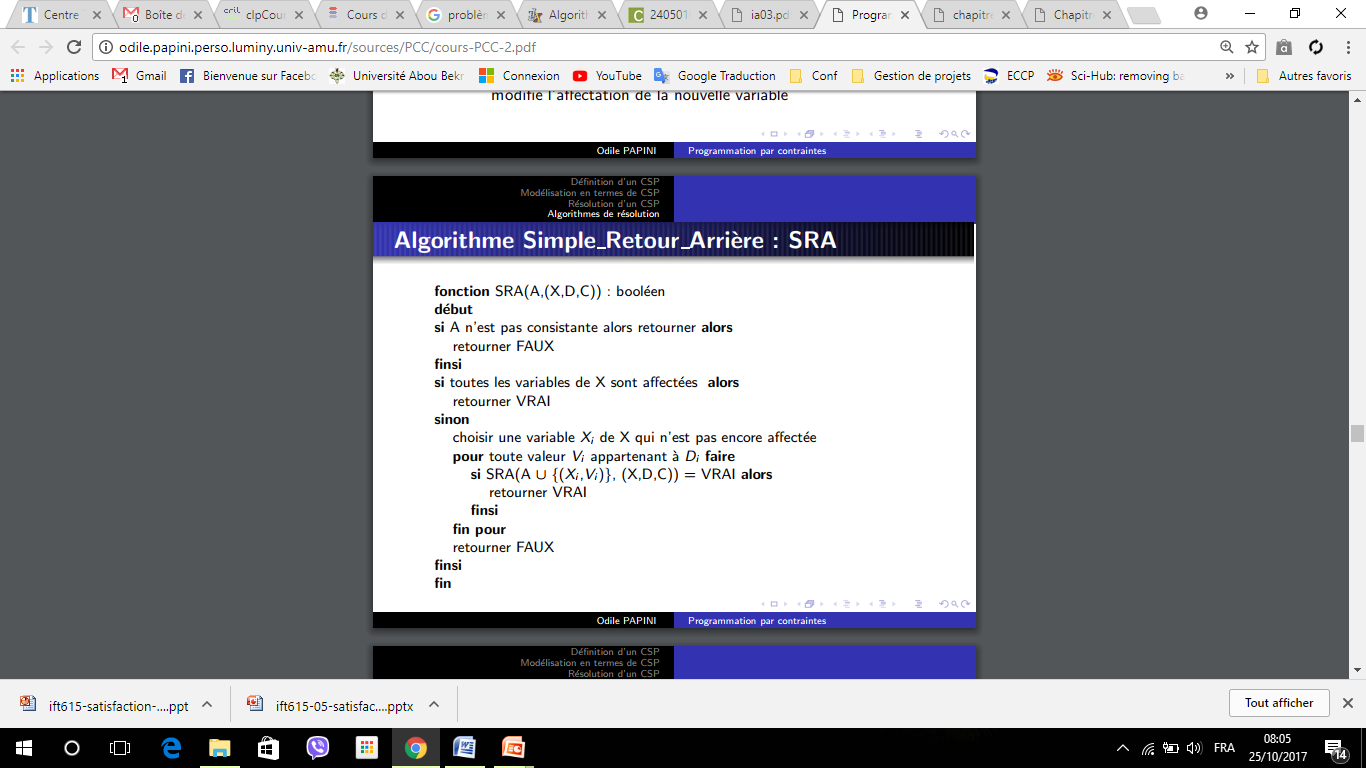 Approche Simple retour arrière Backtraking (BT)
Inconvenients :
Pas d’identification des causes de conflit 
Redondance 
Détection tardive des conflits